Patents, the PTAB, and Constitutional Law
Jad Mills
Wilson Sonsini Goodrich & Rosati
David S. Bloch
Winston & Strawn
Patents and Constitutional Law
Sovereign Immunity
Generally
Immunity and its Limitations at the PTAB
Distinctions Between Tribal and State Sovereign Immunity
The Takings Clause
Zoltek
Oil States
Christy
Security People
Patents and Constitutional Law
Patents are expressly contemplated by the Constitution
The Patent Act of 1790 was enacted by the First Congress (1 Stat. 109) and signed by George Washington
Increasingly heavy IP docket at the Supreme Court
Patents
Helsinn Healthcare S.A. v. Teva Pharmaceuticals USA, Inc. – are confidential sales of patented products prior art for purposes of patentability? 
Return Mail v. United States Postal Service – is the U.S. Government a “person” for purposes of covered business method patent review?
Ariosa Diagnostics v. Illumina? – CSG issued – must unexamined claims of pre-AIA patent publication have adequate §112 ¶1 support for unclaimed disclosures to constitute prior art?
Copyrights
Fourth Estate Public Benefit Corp. v. Wall-Street.com – when is a copyright “registered”?
Rimini Street Inc. v. Oracle USA Inc. – is Copyright Act’s award of “full costs” limited to taxable costs defined by the Fee Act of 1853?
What do our newest Justices think?
Patents and Constitutional Law
Justice Gorsuch
The PTAB is an administrative court usurping Article III judicial functions.  Oil States Energy Svcs. v. Greene’s Energy Group, 548 U.S. __, 138 S.Ct. 1365 (2018) (dissenting)
But assuming PTAB is Constitutionally proper, AIA requires PTAB to address every challenged claim.  SAS Institute Inc. v. Iancu, 584 U.S. ___, 138 S.Ct. 1348 (2018)
The Patent Act only reaches lost profits on U.S. sales.  WesternGeco LLC v. Ion Geophysical Corp., 585 U.S. ___, 138 S.Ct. 2129 (2018) (dissenting)
Hired 3 patent-experienced law clerks for the upcoming term
Paul Mezzina, partner, King & Spalding
Stephen Yelderman, Notre Dame Law School, patent agent
Jeff Quilici, ex-K&L Gates and Baker Botts, software engineer
h/t Scott Graham, Skilled in the Art, 11/13 and 11/16/18
Patents and Constitutional Law
Justice Kavanaugh
FDA’s failure to timely delist patent from hard-copy Orange Book did not give Teva an opportunity for market exclusivity under Hatch-Waxman paragraph IV.  Teva Pharmaceuticals USA, Inc. v. Leavitt, 548 F.3d 103 (D.C. Cir. 2008) (joining opinion by Brown, J.)
Internal corporate documents supplied to general counsel to assess reverse-payment settlement are privileged.  FTC v. Boehringer Ingelheim Pharmaceuticals, Inc., 892 F.3d 1264 (2018) (opinion)
Copyright decisions show a similar disposition to J. Gorsuch
First copyright concurrence questions whether Copyright Royalty Board appointments are Constitutional.  SoundExchange v. Librarian of Congress, 571 F.3d 1220 (D.C. Cir. 2009) (concurring)
Subsequently affirmed multiple CRB determinations. RIAA v. Librarian of Congress, 608 F.3d 861 (D.C. Cir. 2010); Independent Producers Group v. Librarian of Congress, 792 F.3d 132 (D.C. Cir. 2015)
Sovereign Immunity
"It has often been said that one of the hardest things in the world is to sue the federal government.  This is no mere truism.  Government is protected from suit by the doctrine of sovereign immunity."  AINS v. United States, 56 Fed. Cl. 522, 524 (2002), aff'd, 365 F.3d 1333 (Fed. Cir. 2004).
Courts have jurisdiction "only where and to the extent that the government has waived its sovereign immunity, and any waiver of sovereign immunity cannot be implied but must be unequivocally expressed."  Ledford v. United States, 297 F.3d 1378, 1381 (Fed. Cir. 2002).
State Sovereign Immunity
State sovereign immunity must be expressly waived
United States v. Sherman, 312 U.S. 584 (1941); Atascadero State Hosp. v. Scanlon, 473 U.S. 234 (1985)
State sovereign immunity cannot be waived by an Act of Congress, but rather must be waived by the State itself—either expressly or at the Constitutional Convention
Blatchford v. Native Village of Noatak, 501 U.S. 775 (1991)
The Takings Clause applies to the States 
Chicago, Burlington & Quincey Railroad Co. v. City of Chicago, 166 U.S. 226 (1897)
State waivers run the gamut
“[T]he State of Alabama shall never be made a defendant in any court of law or equity.”  Ala. Const. art. I, § 14
Utah sovereign immunity “is waived as to any contractual obligation.”  Ut. Stat. § 63-30d-301 (1)(a)
“The state of Vermont shall be liable for injury to persons or property . . . caused by the negligent or wrongful act or omission of an employee of the state while acting within the scope of employment, under the same circumstances, in the same manner and to the same extent as a private person would be liable to the claimant.”   12 V.S.A. § 5601 (a)
7
State Sovereign Immunity: Patent infringement
Chew v. California, 893 F.2d 331 (Fed. Cir. 1990) (States immune from patent infringement liability under the Eleventh Amendment)
Florida Prepaid Postsecondary Education Expense Board v. College Savings Bank, 527 U.S. 627 (1999) (the 14th Amendment’s Due Process Clause does not justify Patent Remedy Clarification Act)
Xechem Int’l, Inc. v. Univ. of Texas M.D. Anderson Cancer Center, 382 F.3d 1324 (Fed. Cir. 2004) (State immune from inventorship correction claim unless it has waived immunity)
State Sovereign Immunity: Waivers
Can waive sovereign immunity by conduct
Patent assertion activities: Tegic Commc’ns v. Bd. of Regents of the Univ. of Tex. Sys., 458 F.3d 1335 (Fed. Cir. 2006); Regents of the Univ. of N.M. v. Knight, 321 F.3d 1111 (Fed. Cir. 2003)
Interference proceedings: Vas-Cath, Inc. v. Curators of the University of Missouri, 473 F.3d 1376 (Fed. Cir. 2007)
Cancellation proceedings: U. Wisconsin v. Phoenix Software, 653 F.3d 448 (7th Cir. 2011) (waiver of trademark sovereign immunity re: cancellation proceedings by trademark assertion)
What is the scope of that waiver?
University of Florida Research Foundation v. General Electric Co., N.D. Fla. Case No. 1:17cv171MW/GRJ (Dkt. 40, 11/16/17) – UFRF patent invalidated under Alice; claims on appeal (Fed. Cir. Case No. 2018-1284, argued 11/5/18) that patent-eligibility under 101 is not an affirmative defense and hence sovereign immunity applies
Tribal Sovereign Immunity
Tribes are “domestic dependent nations” exercising “inherent sovereign authority”
Okla. Tax Comm’n v. Citizen Band Potawatomi Indian Tribe of Okla., 498 U.S. 505, 509 (1991)
Extends to matters of internal governance, rights guaranteed by Indian treaties, or matters carved out by Congress.  Donovan v. Coeur d’Alene Tribal Farm, 751 F.2d 1113, 116 (9th Cir. 1985)
Tribal sovereignty is “dependent on, and subordinate to” the U.S.
Washington v. Confederated Tribes of Colville Indian Reservation, 447 U.S. 134, 154 (1980)
Tribes are not immune from United States agency actions “to enforce public rights”
NLRB v. Little River Band of Ottawa Indians Tribal Gov’t, 788 F.3d 537, 555 (6th Cir. 2015)
Eleventh Amendment Immunity at the PTAB
Covidien LP v. Univ. of Fla. Research Found. Inc., IPR2016-01274
Granting pre-institution motion to dismiss
“Resemblance” between IPR and civil litigation sufficient to apply sovereign immunity
No public rights exception to sovereign immunity
No in rem exception to sovereign immunity
FN 4: no co-pending district court action by Patent Owner; question of waiver reserved
Neochord, Inc. v. Univ. of Md., IPR2016-00208 
Granting post-institution motion to dismiss requested one day before final hearing
No waiver from participation in proceeding
No tactical delay; raised within 5 business days of Covidien
Immunity may be raised at any time
Exclusive license waived immunity only as to claims under license, not against the world
Board will not proceed without sovereign because it retains certain rights under the license, including share in sublicense royalties and infringement lawsuit proceeds
Limits on Sovereign Immunity at the PTAB:Immunity from Participation; No Right to Insulate Patents
Reactive Surfaces v. Toyota, IPR2017-00572
Regents excused, but IPR proceeds 
Owner participation is optional
37 C.F.R. §§ 42.108(c) (POPR), 42.120(a) (POR), 
37 C.F.R. § 42.73(b)(4) (adverse judgment for abandonment of proceedings)
37 C.F.R. § 42.74(a) (post-settlement FWD); 35 U.S.C. 317(a) (same)
37 C.F.R. §§ 42.9(b) (owner of part interest may act w/o owner who refuses to participate) 
FRCP 19 does not apply in IPRs and evaluates more than just sovereign’s financial interests 
Republic of Philippines v. Pimental, 553 U.S. 851 (2008) 
Ninth Circuit gave insufficient weight to Republic’s interests in adjudicating funds
Lewis v. Clark, 137 S. Ct. 1285 (2017) 
An indemnification provision cannot, as a matter of law, extend sovereign immunity to individual employees who otherwise would not fall under its protective cloak
Owners each had Identical interests in patents; Regents adequately represented by Toyota
Limits on Sovereign Immunity at the PTAB:Waived by Asserting Involved Patent
Ericsson v. Regents of the Univ. of Minn., IPR2017-01186 et seq. 
Expanded panel including Chief APJ, Deputy Chief, and Vice Chief
IPR is adjudicatory proceeding from which State entities are immune
Patent Owner waived immunity by bringing infringement action in federal court
IPR analogous to compulsory counterclaims
One-year statutory bar from service of complaint under 35 U.S.C. § 315(b)
Strikingly similar concurrences, in separate cases, of APJs Bisk and Harlow: 
“[A] state university, having availed itself of Patent Office procedures to secure patent rights from the public, may not subsequently invoke sovereign immunity as a shield against reconsideration by the Patent Office in an inter partes review proceeding of whether the agency improvidently granted a patent monopoly in the first instance”
No Tribal Sovereign Immunity at the PTABMylan Pharms. et al. v. St. Regis Mohawk Tribe
No statutory basis for applying Tribal immunity in IPR
Statute grants USPTO authority to grant and reconsider patent grants
Statutes of general applicability apply to Tribes, with certain exceptions (e.g., self-governance)
IPRs “do not merely serve as a forum for the parties to resolve private disputes” but they reconsider “patentability of issued patent claims,” serving “the important public purpose of correcting the agency’s own errors in issuing patents in the first place”
Cuozzo v. Lee, 136 S.Ct. 2131, 2143-44 (2016) (“more like a specialized agency proceeding”) 
Oil States v. Greene’s Energy Group, 138 S. Ct. 1365 (2018) (“reconsideration of the Government’s decision to grant a public franchise”)
Federal agency may initiate proceeding based on a third-party complaint and with third-party participation
Patent property attributes are subject to the Patent Act. 35 U.S.C. § 261
Oil States: “Patent claims are granted subject to the qualification that the PTO has the authority to reexamine—and perhaps cancel—a patent claim in an IPR”
St. Regis: Federal Circuit Unanimously Affirms
“[S]everal factors convince us that IPR is more like an agency enforcement action than a civil suit brought by a private party, and we conclude that tribal immunity is not implicated”
Director possesses broad discretion in deciding whether to institute IPR, including on basis of owner being a sovereign
Board may continue even after parties settle, Director can intervene in appeals, Board rules permit proceeding absent owner
Procedures do not mirror FRCP: no amending petition, owner can amend patent, limited discovery
Undisputed no immunity against ex parte reexamination
Denied petition for rehearing en banc
Rehearing was supported by multiple States (Hawaii, Illinois, Indiana, Massachusetts, Minnesota, New Mexico, Texas, Utah, Virginia)
Request to stay mandate pending cert. petition was denied. 
Federal Circuit affirmed district court’s invalidation of patents
Differential Treatment of Tribes vs. States?
35 U.S.C. § 314(a), (d) unreviewable discretion not to institute IPR
Ericsson: waiver by infringement lawsuit
St. Regis joined infringement suit and waived immunity
Reactive Surfaces: owner participation optional and adequate representation 
Entire case was litigated by Allergan until after the record was closed
Allergan went from sole owner to exclusive licensee with at least as much interest in patents as Tribe, if not more 
Reconciling Ericsson majority and concurrence: FN 3 
“[W]e rely on the differences between court and agency proceedings in reaching our determination that Patent Owner has waived its Eleventh Amendment immunity in this matter”
Further Limits on Sovereign Immunity at PTAB
Find another sovereign
No State immunity against suits by United States agencies or States 
No tribal immunity against suits by the United States or its agencies
35 U.S.C. § 315(c) (party joinder)
But see Return Mail v. USPS
USPTO Director’s discretion
35 U.S.C. § 315(d): “[T]he Director may determine the manner in which the inter partes review or other proceeding or matter may proceed, including providing for stay, transfer, consolidation, or termination of any such matter or proceeding”
37 C.F.R. § 1.520 (Director-initiated reexamination)
Congressional abrogation of tribal immunity
Tribal immunity “exists only at the sufferance of Congress and is subject to complete defeasance.” United States v. Wheeler, 435 U.S. 313, 323 (1978)
The Takings Clause
“[N]or shall private property be taken for public use, without just compensation”
U.S. Const., Am. 5
“Nothing in the text or history of the Takings Clause, or our precedents, suggests that the rule is any different when it comes to appropriation of personal property”
Horne v. Department of Agriculture, 576 U.S. ___, slip op. at 5 (2015)
The Takings Clause: early cases
McKeever v. United States, 14 Ct. Cl. 396, 421 (1878) (“the framers of the Constitution designed to place the work of the inventor among legal rights, which, when properly ‘secured’ in a manner to be provided by law, should become property in the eye of the law and be respected as such by the government as by the citizen”) (implied contract theory)
Cammeyer v. Newton, 94 U.S. 225, 234 (1876) (“Agents of the public have no more tight to take such private property than other individuals” and so “the government cannot after the patent is issued make use of the improvement any more than a private individual, without license of the inventor or making him compensation”)
Trade secrets are “property” for Fifth Amendment Takings purposes
Ruckelshaus v. Monsanto Co., 467 U.S. 986 (1984)
The Takings Clause: Zoltek
Zoltek Corp. v. United States
Zoltek sued Lockheed Martin for making infringing carbon sheeting in Japan (1996)
Zoltek I: “The provisions of [28 U.S.C. § 1498] shall not apply to any claim arising in a foreign country.”  51 Fed. Cl. 829 (2002)
Zoltek II: Despite statutory immunity under § 1498, Zoltek could be compensated under the Takings Clause.  28 Fed. Cl. 688 (2003)
Zoltek III: Federal Circuit disagreed, ruling that Zoltek has no remedy and that the Takings Clause does not apply to patents.  442 F.3d 1345 (Fed. Cir.) (“patent rights are a creature of federal law,” with no independent vitality), reh’g en banc denied, 464 F.3d 1335 (2006), cert. denied
Zoltek IV: § 1498 (c) nullifies § 1498 (a) when the contractor causes the infringement to take place overseas, because otherwise the patentee cannot receive “reasonable and entire compensation,” so Zoltek I doesn’t bar a claim against the contractor. 85 Fed.Cl. 409 (2009)
Zoltek Corp. v. United States, N.D. Ga. Case No. 2009-CV-00096 (stayed)
Zoltek V: reversed Zoltek III decision, en banc where necessary, and otherwise by way of a panel decision. 672 F.3d 1309 (Fed. Cir. 2012) (en banc )
Section 1498 (a) creates a freestanding cause of action against the Government for direct patent infringement, informed by but independent of 35 U.S.C. § 271 (a)
Transfer to Georgia negated
“Since the Government’s potential liability under §  1498 (a) is established, we need not and do not reach the issue of the Government’s possible liability under the Constitution for a taking”
Zoltek VI: patent in suit invalid, 2014 WL 1279152 (Fed. Cl. 3/31/14), reversed and remanded, Fed. Cir. Case No. 2014-5082 (2/19/16), then settled for $20,000,000 (Fed. Cl. Case No. 96-166C, Dkt. 551, 3/20/17)
The Takings Clause: Supreme Court, post-Zoltek
“[O]ur decision should not be misconstrued as suggesting that patents are not property for purposes of the Due Process Clause or the Takings Clause”
Oil States Energy Servs. v. Greene’s Energy Group, 584 U.S. __ (2018), slip op. at 17 (Thomas, J.)
A patent “confers upon the patentee an exclusive property in the patented invention which cannot be appropriated or used by the government itself, without just compensation, any more than it can appropriate or use without compensation land which has been patented to a private purchaser”
James v. Campbell, 104 U.S. 356, 358 (1882), cited with approval in Horne v. Department of Agriculture, 576 U.S. ___, slip op. at 6 (2015) (Roberts, J.)
BUT “as the conclusion which we have reached in this case” [that the patent claim was invalid] “does not render it necessary to decide this question” [whether the Court of Claims can hear a patent Takings claim], “we reserve our judgment upon it for a more fitting occasion.”  James at 359
The Takings Clause: Christy v U.S.
Christy, Inc. v. U.S., Ct. Fed. Cl. Case No. 18-657 C (5/9/18; amended complaint 7/30/18) (class action)
Filed under the Tucker Act -- not under 28 U.S.C. § 1498
“The USPTO’s invalidation of Plaintiff’s and Class member’s patent claims was a taking without just compensation in violation of the Fifth Amendment of the Constitution” (¶ 1)
Post-grant proceedings “created through the AIA have completely decimated the value of issued patents” (¶ 7)
“Class members each also own one or more patents that were subject to a PGP that resulted in its claims being invalidated and for which they were never (1) compensated with value for the property that was taken, (2) reimbursed for attorneys’ fees spent in defending the PGP, (3) compensated for investments spent on the subject invention that were thought to be protected by the subject patent, or (4) refunded for fees paid” (¶ 14)
Relies expressly on Oil States (¶ 53)
The Takings Clause: Christy v U.S.
Government’s Rule 12 motion to dismiss is fully briefed (10/9/18):
No waiver of sovereign immunity; “the issuance of a patent does not create either an express contract or one implied-in-fact” (Dkt. 8 at 5); “patents are not contracts” (Dkt. 12 at 8)
McKeever’s Case is not to the contrary, because there the Government was actually using McKeever’s improved cartridge box
Supreme Court has never held that patents are Fifth Amendment “property”
In James, the Court “never decided whether a patentee could seek compensation from the government for a taking of its patent rights” (Dkt. 8 at 7)
In Florida Prepaid, “the court stated that patents are property for purposes of the Due Process Clauses of the Fifth and Fourteenth Amendments, but did not make a determination as to the Takings Clause” (id.)
This would seem to be a distinction without a difference; cf. Security People
In Adams, “the court’s passing reference to intellectual property was only a possible example of what might constitute property but had no basis on the holding of the case”) (id.)
“[A]fter an IPR, the patent is not taken or licensed by the government, rather if found to be invalid, the patent no longer exists; i.e., it is no longer property” (id. at 8)
Invalidation by the PTAB is not akin to a Taking for public use (compare § 1498)
Rather, “when the Board cancels a patent, the cancellation rests on a determination that the patentee never had a valid property interest” (Dkt. 12 at 3)
Christy failed to exercise its remedies under 35 U.S.C. § 319 (Dkt. 12 at 2)
The Takings Clause: Security People
Security People, Inc. v. Iancu, N.D. Cal. Case No. 3:18-cv-06180 (10/9/18)
Patent invalidated via IPR during litigation
“[I]f the patent is to be invalidated by subsequent legislative and/or executive action, i.e., by AIA’s IPR process, then such an action must be compliant with due process of law under the Fifth Amendment” (¶ 10)
Seeks declaration that IPR under 35 U.S.C. §§ 311-319 is unconstitutional as applied to pre-AIA patents; such patents may only be adjudicated by Article III courts
The Takings Clause: Advanced Audio Devices
Advanced Audio Devices, LLC v. HTC Corp.
5 patents found invalid by PTAB
Federal Circuit affirmed per curiam
Cert. petition: “Whether inter partes review (‘IPR’) of patents filed before enactment of the Leahy-Smith America Invents Act (‘AIA’) violates the Takings Clause of the Fifth Amendment to the U.S. Constitution”
Cites Oil States and Horne
Security People filed amicus brief
Cert. denied 10/9/18
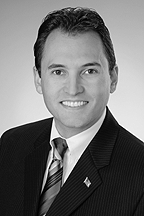 David S. Bloch,
a partner with Winston & Strawn LLP in San Francisco and Menlo Park, focuses his practice on complex intellectual property litigation.  The author of IP and Technology in Government Contracts and some 50 published articles, Mr. Bloch has a particular area of interest in the use of intellectual property in Government contracts.  

A biography and publication list are available online at www.winston.com/dbloch
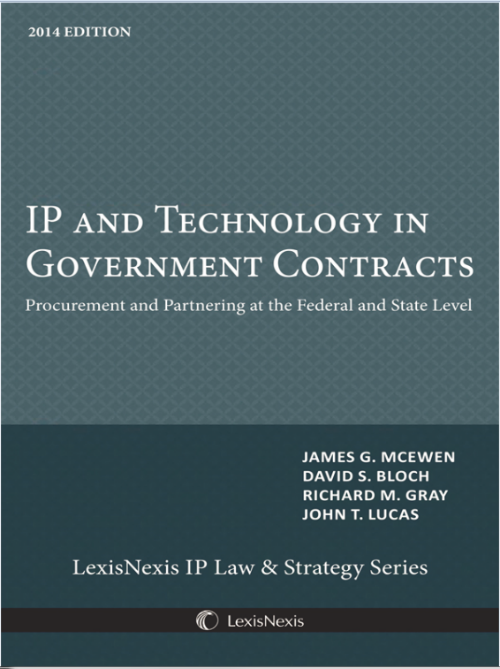 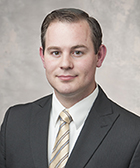 Jad Mills,
Associate Attorney at Wilson Sonsini Goodrich & Rosati PC with a nationwide IP litigation practice and a particular emphasis on PTAB litigation.  

Please visit www.wsgr.com for more information